Rodziny w Jeevodaya
Niektórzy to byli pacjenci, którzy pozostali w Ośrodku, aby pomagać innym.
Wywodzą się z różnych indyjskich środowisk, kast.
Są wśród nich absolwenci i wychowankowie Jeevodaya, którzy założyli rodziny i podjęli tam pracę.
Pracują w Jeevodaya w różnych zawodach: jako pomoc medyczna, nauczyciele, opiekunki do dzieci.
Pracują także jako kierowcy, pomoc gospodarcza, pracownicy na roli ...
Mają mieszkania w Ośrodku, a niektórzy budują już własne domy.
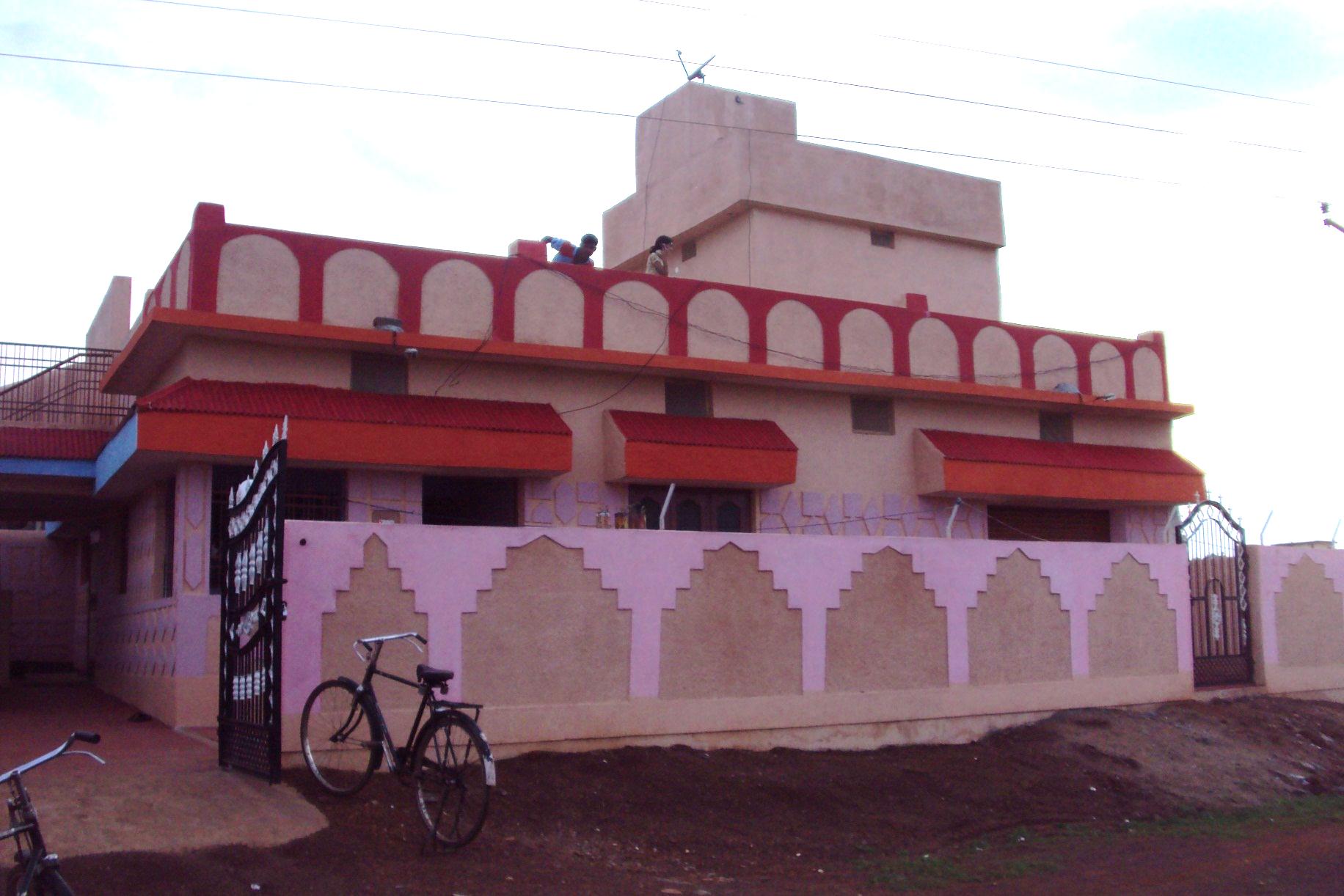 Kilka rodzin zostało przyjętych ze względów społecznych (trudna sytuacja osobista, rodzinna) – tu  otrzymali pracę i dach nad głową.
Wyznają różne religie (są wśród nich katolicy i hinduiści) i żyją w pełnej harmonii.
Wszyscy modlą się wspólnie w katolickim kościele.
Sekretariat Misyjny Jeevodayaul. Młodnicka 3404-239 Warszawatel: 22/673 02 65www.jeevodaya.org